Espanglish To Go
Clases de inglés y español personalizadas
Estudia...
A tu propio ritmo
1
Lo importante es que aprendas.
En tus propios horarios
2
3
Dónde estés
Alumnos
Contamos con:
02
01
Ejercicios en línea.
01
03
02
Material digital.
03
Profesionalismo.
04
Actividades orales.
05
04
05
Exámenes digitalizados.
Niveles y duración
Contamos con 4 niveles de 6 módulos cada uno.
Advanced
01
Supplementary
Elemental 1-6 (6 meses)
02
Supplementary 1-6 (6 meses)
03
Intermedium 1-6 (6 meses)
Intermedium
Elemental
04
Advanced 1-6 (6 meses)
Clases divertidas
Método 100% conversacional
Profesores profesionales
Nuestros alumnos hablan el idioma a adquirir desde la primera clase.
Reportes mensuales
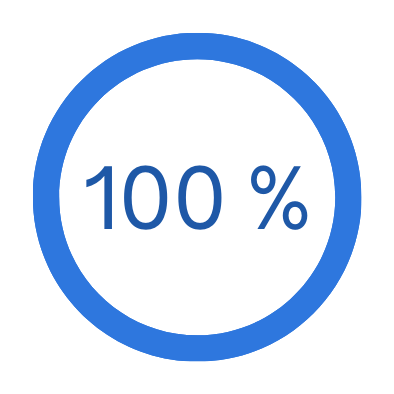 Clases en línea
€ 3.300
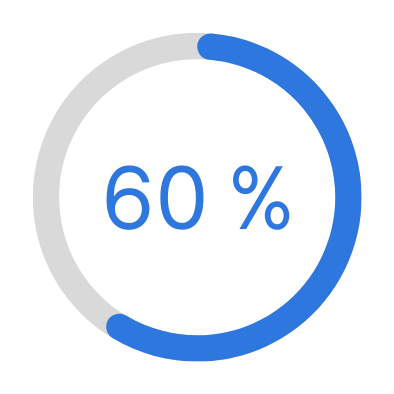 Satisfacción de nuestros clientes
50%
De asistencia de nuestros alumnos a clases
Gracias.